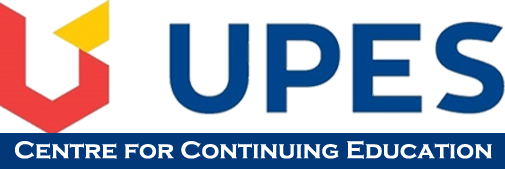 DISSERTATION for the degree of BBA (Aviation Operation)
The challenges and ethical concerns in the airline industry
Submitted by, KEERTHANA . P
 Guided by, MOHAMMED ASHRAF
Academic Year: 2017 - 2020
THE CHALLENGES AND ETHICAL CONCRENS IN THE AIRLINE INDUSTRY
Dissertation by, KEERTHANA . PTHE CHALLENGES AND ETHICAL CONCERNS IN THE AIRLINE INDUSTRY
Contents

	Executive Summary
	Chapter 1: Introduction
	Chapter 2: Literature Review
	Chapter 3: Research Design, Methodology and Plan
	Chapter 4: Findings and Analysis
	Chapter 5: Interpretation of Results
	Chapter 6: Conclusion and Scope for Future Work
	 APPENDIX
THE CHALLENGES AND ETHICAL CONCRENS IN THE AIRLINE INDUSTRY
Dissertation by, KEERTHANA . PTHE CHALLENGES AND ETHICAL CONCERNS IN THE AIRLINE INDUSTRY
Executive Summary
	
The wellbeing of the flight business relies upon the ethical and expert lead of the individuals in question in the business, yet the theme of ethics is abnormally missing in the educational plans of numerous college avionics programs. The effectively stressed curricula don't lend themselves promptly to extra course work in explicit territories, for example, the investigation of morals, despite the fact that it is a good attempt. Then again, a subject as critical to the flying industry as morals must not be left to risk. It is a subject that must be vocalized and carried on in all dealings with understudies with the goal that the significance of ethical conduct is never left implied or being referred to. The inquiries at that point become: What is ethical conduct? Can this conduct be educated? By what means would ethics be able to be incorporated into the curriculum furthermore, be supported in our understudies?
THE CHALLENGES AND ETHICAL CONCRENS IN THE AIRLINE INDUSTRY
Dissertation by, KEERTHANA . PTHE CHALLENGES AND ETHICAL CONCERNS IN THE AIRLINE INDUSTRY
Introduction

In the advanced period, the Airline industry is contributing a great deal to the development and advancement of the worldwide economy. In the course of recent years, the movement and the travel industry has seen noteworthy development and aircrafts can be named as the most conspicuous supporter of the whole business. In money related terms, it tends to be communicated that the flight industry contributes 3.5% to the total GDP of the world. The commitment of the Airline industry can be likewise comprehended by the way that consistently in excess of three billion individuals utilize the administrations given by the business (Shaw, 2016). Aside from this, the industry likewise adds to financial development in a roundabout way by making potential work openings. These days, the air terminals are never again confined to a spot or specific purpose of flight, and now, relaxation offices, for example, dinning, shopping, unwinding and considerably more are advertised.
THE CHALLENGES AND ETHICAL CONCRENS IN THE AIRLINE INDUSTRY
Dissertation by, KEERTHANA . PTHE CHALLENGES AND ETHICAL CONCERNS IN THE AIRLINE INDUSTRY
Literature Review
      One of the real features in 2015 for the worldwide flight segment will be the flying changes in India. This has been uncovered by OAG, the Official Airline Guide, one of the market chiefs in flight insight, data and expository administrations. The aeronautics division is one of the quickly developing parts of Indian economy. Tony Tyler, Director-General and CEO of International Air Transport Association (IATA) has expressed that the worldwide world is focusing on Indian flight, beginning from producers, agents, aircrafts, worldwide organizations, the travel industry loads up to individual voyagers and shippers. As per him, if there is a shared objective among all partners in the aeronautics area of India, a brilliant future can be normal.
THE CHALLENGES AND ETHICAL CONCRENS IN THE AIRLINE INDUSTRY
Dissertation by, KEERTHANA . PTHE CHALLENGES AND ETHICAL CONCERNS IN THE AIRLINE INDUSTRY
Research Design, Methodology and Plan

The Research study is to discover the client conclusion and inclination with respect to chosen aircraft brands. As it is connected with the supposition and emotions of the clients during the time of study, the kind of research is expressive in nature. The exploration issue centers to investigate the bits of knowledge and impression of the clients with respect to their long standing idea and feel identified with the aircraft brands. Thus, nature of the exploration is enlightening. The region of the examination is confined to Coimbatore District, since this is the greatest two level city alongside Chennai in the territory of Tamil Nadu, Air travel is well known because of the presence of Industries, Corporate emergency clinics and Educational Institutions which give part of extension to versatility, for example, medicinal the travel industry, visits of industrialists and development of understudies for higher training.
THE CHALLENGES AND ETHICAL CONCRENS IN THE AIRLINE INDUSTRY
Dissertation by,  KEERTHANA . PTHE CHALLENGES AND ETHICAL CONCERNS IN THE AIRLINE INDUSTRY
The past section was dedicated to the announcement of the issue and goals. This section identifies with the exploration procedure used to look for answers to investigate questions, in this way presented. In particular, an endeavor will be made to depict the idea of populace and the example chose from it, the poll, system for information accumulation and measurable procedures used to explore the data. The examination procedure comprises of a lot of controlled advances which the scientist follows so as to research a specific wonder. Statistics has a significant impact in this procedure and is an imperative instrument for sociologies inquire about. Insights is worried about the gathering and examination of information so as to get a superior comprehension of marvels. It furnishes the analyst with helpful strategies for assessing thoughts, testing hypothesis and examining logical certainties. This section means to talk about the applicable system and methodologies utilized in the experimental parts of this examination.
THE CHALLENGES AND ETHICAL CONCRENS IN THE AIRLINE INDUSTRY
Dissertation by,  KEERTHANA . PTHE CHALLENGES AND ETHICAL CONCERNS IN THE AIRLINE INDUSTRY
Findings and Analysis

	What is the status of the Indian flight industry? In 2014, India represented almost 83 million air travelers (counting both residential and universal air explorers). The present size of the Indian common flight industry is about US$ 16 billion and contributes 0.5% to the nation's GDP. 
       India is likewise one of the biggest and quickest developing aeronautics markets around the world. Thinking about the year-on-year development, in 2015 the local air traveler traffic in India developed at generally 25%, trailed by the US at a minor 9% development. In these terms, the Indian aeronautics market has high development potential. 
.
THE CHALLENGES AND ETHICAL CONCRENS IN THE AIRLINE INDUSTRY
Dissertation by, KEERTHANA . PTHE CHALLENGES AND ETHICAL CONCERNS IN THE AIRLINE INDUSTRY
Maybe a couple of the elements that mostly prompted the change in  the Indian flight industry are: 
•     Entry and development of LCCs (minimal effort bearers) 
•     Development of present day air terminal framework 
•     Government strategies to create transportation, and the travel industry 
•     Foreign direct speculations 
•     Emphasis to create territorial network 
      In the eleventh multi year plan, the administration likewise organized the advancement of air terminals by means of 'PPP' (Public Private Partnership) model. Right now, there are around 450 air terminals in India. AAI (Airport Authority of India ) oversees 125 air terminals of which 11 of them are the global air terminals, 8 are traditions air terminals, 81 local air terminals, and 25 common enclaves at barrier runways.
THE CHALLENGES AND ETHICAL CONCRENS IN THE AIRLINE INDUSTRY
Dissertation by, KEERTHANA . PTHE CHALLENGES AND ETHICAL CONCERNS IN THE AIRLINE INDUSTRY
Findings and Analysis
One of the significant purposes behind the absence of productivity is the high working expense of aircrafts in India. As a result of high fuel costs alongside high tax assessment, fuel comprise around 35-45% of the all out working expense of an aircraft in India. Thinking about the worldwide normal, fuel establishes just about 20% of the absolute operational expense of a carrier. 
Indian Oil Corporation Ltd. Furthermore, Bharat Petroleum Ltd. are the two significant oil suppliers in India, which charge around 16-30% deals charge on fuel, coming about into significant expenses. Also, there are sure duties laid by the legislature.
THE CHALLENGES AND ETHICAL CONCRENS IN THE AIRLINE INDUSTRY
Dissertation by, KEERTHANA . PTHE CHALLENGES AND ETHICAL CONCERNS IN THE AIRLINE INDUSTRY
This forceful extension plans of Indian bearers have brought about extreme stockpile over an inadequate framework. FDI stipend in carriers in India would just break down the circumstance for previously draining home developed aircrafts
       Remote interest in carriers ought to be of shared advantage, where in the event that one nation offers get to and permits outside responsibility for, the other nation ought to likewise stretch out the cordiality to the host nation. 
       While open skies is a long haul result, it can't be accomplished by a country alone. In a domain where prohibitive outside possession in the aircraft business is impulse, this shields the remote transporters from both focusing on Indian bearers for securing, and furthermore utilizing reciprocal rights to further their own potential benefit.
THE CHALLENGES AND ETHICAL CONCRENS IN THE AIRLINE INDUSTRY
Dissertation by,  KEERTHANA . PTHE CHALLENGES AND ETHICAL CONCERNS IN THE AIRLINE INDUSTRY
Interpretation of results

Aircraft industry is a potential industry for explorers, be it holidaymakers, recreation or successive business voyagers. In any case, to keep up its benchmarks for them is likewise significant. Truth be told, the carriers should offer best offices and administrations to its clients to improve their air-travel understanding. In this review, we have proposed the main five points to improve client's experience locally available.
THE CHALLENGES AND ETHICAL CONCRENS IN THE AIRLINE INDUSTRY
Dissertation by, KEERTHANA . PTHE CHALLENGES AND ETHICAL CONCERNS IN THE AIRLINE INDUSTRY
For any sort of flight, be it a household or global, long or short, the carriers must assume the liability of giving data of any sort of progress in the calendar, principles or guidelines to their client well ahead of time. So that, the clients or carrier counters can maintain a strategic distance from the issues of changes applied and have a smooth air voyaging background. Once in a while, during long flights in which clients need to change at various air terminals, the carriers ought to advise them in-trip about other nation air terminal's security standard and guidelines. This would clearly be an additional exertion that will include client validity towards the aircraft.
THE CHALLENGES AND ETHICAL CONCRENS IN THE AIRLINE INDUSTRY
Dissertation by,  KEERTHANA . PTHE CHALLENGES AND ETHICAL CONCERNS IN THE AIRLINE INDUSTRY
The following thing a client needs subsequent to paying an overwhelming measure of cash on flight ticket is great nourishment with great quality also. Numerous clients are very choosey on their eating example and amount just as things what they are given to eat on flight. For example, many long standing customers don't eat carbs and handled nourishment. They like to have crisp prepared and very much stuffed nourishment, so the carrier should remember this reality while arranging their eating routine arrangement for flights. Additionally, they should make changes in eating regimen plan just as dishes for breakfast, lunch and supper. The group should likewise be prepared or realize what are they serving to the clients like, meat or pork and illuminate the flyers in regards to the equivalent. Additionally, abstain from serving a lot of nourishment containing synthetic compounds and additives as they may make a portion of the travelers uneasy locally available
THE CHALLENGES AND ETHICAL CONCRENS IN THE AIRLINE INDUSTRY
Dissertation by, KEERTHANA . PTHE CHALLENGES AND ETHICAL CONCERNS IN THE AIRLINE INDUSTRY
This training has been stretched out by a significant number carriers between their flights and those of accomplices, even ones they have antitrust security to work with. For instance, United will no longer through handle your gear to a Lufthansa trip on a different PNR. The main explanation travelers purchase separate tickets is they are attempting to set aside cash utilizing tolls that the aircraft is distributing and selling or on the grounds that it is more earnestly than at any other time to reclaim those miles with the expectation of complimentary tickets, they are blending mileage reclamation and paid passes to make an agenda that works. For carriers, making you check your things twice is just an activity in ensuring they don't lose the chance to charge you twice for additional baggage. It additionally places the traveler in the situation of complying with possibly two distinct approaches on what is charged for checked things. It further adds to the costs you and I pay to staff settlements, traditions and now and again security. What exacerbates it in any event, for the traveler is if your pack is lost on the principal flight and appears late, the main carrier is under no commitment to send your back to where you are, so under my situation, you are in Rome, your sack is at a lost and found in London.
THE CHALLENGES AND ETHICAL CONCRENS IN THE AIRLINE INDUSTRY
Dissertation by, KEERTHANA . PTHE CHALLENGES AND ETHICAL CONCERNS IN THE AIRLINE INDUSTRY
Conclusions and scope of future work
The flying division has risen as one of the most quickly creating ventures in India. India is by and by considered as the third biggest local common avionics showcase on the planet. The International Air Transport Association (IATA) insists that the nation will outperform the UK and will arrive at the second spot by 2026. 
The avionics part in India has seen a colossal change in both Civil and Military flight over the most recent three years. The openings for work inside the business are exceptionally expanding and it is the perfect time for applicants who seek to assemble a dynamic vocation in flying industry. Look at the article to realize by what method will be the fate of common flight industry.
THE CHALLENGES AND ETHICAL CONCRENS IN THE AIRLINE INDUSTRY
Dissertation by, KEERTHANA . PTHE CHALLENGES AND ETHICAL CONCERNS IN THE AIRLINE INDUSTRY
The eventual fate of the aeronautics business is splendid and vivacious. As the carriers are winding up more innovatively propelled, some will rebrand themselves. The clients will fly effectively to more goals at a sensible cost. The air terminals will likewise rebrand themselves. They won't be viewed as similarly as a point of takeoff or appearance rather they will be jam-pressed with cafés, malls, and other recreation offices.  With the assistance of huge information and man-made reasoning, the aircrafts will have the option to know all the pertinent data about their clients suck as likings, disdaining, most loved goals, travel time, and so forth. What's more, accordingly dependent on all these data they will ready to give them more modified administrations. Along these lines, they will ready to hold their clients for quite a while. Customer administrations, however with the assistance of innovation, the aeronautics business will likewise execute new wellbeing and precautionary measures so the travelers can make a trip securely to their goal.
THE CHALLENGES AND ETHICAL CONCRENS IN THE AIRLINE INDUSTRY
Dissertation by, KEERTHANA . PTHE CHALLENGES AND ETHICAL CONCERNS IN THE AIRLINE INDUSTRY
https://www.ijerm.com/download_data/IJERM0506003.pdf
https://www.google.co.in/search?espv=2&tbm=isch&sxsrf=ACYBGNTW4DRC9T2wjRCY4Z8JbWnn-if8lA:1570022877613&q=tabulation+and+pie+chart+about+airline+industry&chips=q:tabulation+and+pie+chart+about+airline+industry,online_chips:air+transport&usg=AI4_-kR-BEwpKJkgBfE3kZSVFmIZ2zOjyg&sa=X&ved=0ahUKEwjP3aL_1v3kAhV6H7cAHQUrCdMQ4lYILSgB&biw=1366&bih=643&dpr=1#imgrc=8nCqpT_BaE4OWM
THE CHALLENGES AND ETHICAL CONCRENS IN THE AIRLINE INDUSTRY
Dissertation by, KEERTHANA . PTHE CHALLENGES AND ETHICAL CONCERNS IN THE AIRLINE INDUSTRY
Thank  You
THE CHALLENGES AND ETHICAL CONCRENS IN THE AIRLINE INDUSTRY